SSIS Dataflow Performance Tuning

Jamie Thomson
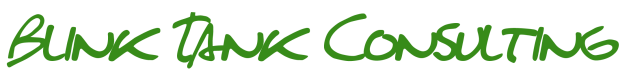 SSIS Dataflow Performance Tuning
Buffer Architecture

Design for perf!

General tuning tips
Buffer Architecture
What is a buffer?
An area of memory

Created by asynchronous components

Does not move or change shape

Data in a buffer can be changed by components

Is what you see in a data viewer
Demo 1
What is a buffer
Buffer Architecture
Synchronous
Aka Row transformations

	Asynchronous
Partially blocking
Fully blocking
Synchronous components
Same buffer used for input and output
Number of rows in = Number of rows out
Generally very quick
Examples:
Derived Column
Conditional Split
Multicast
Asynchronous components
Creates new buffers for output
Different “shaped” input and output buffers
Number of rows in <> Number of rows out
Generally slower
Examples:
Aggregate
Sort
Execution trees
…is a section of data flow starting from an asynchronous output and terminating at inputs on transforms that have no synchronous outputs
-Kirk Haselden, P546 of “Microsoft SQL Server Integration Services”
Demo 2
Synchronous and Asynchronous components
(Count the expression trees)
Execution trees
Inside an execution tree – What we think happens
Buffers
don’t
move
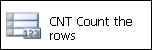 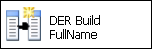 Inside an execution tree – What actually happens
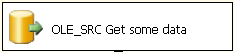 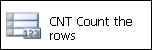 Design for perf!
“The Data Flow Task is performant by design, without any tuning or optimization the default settings generally deliver great performance”
Kirk Haselden, Microsoft SQL Server 2005 Integration Services, Chapter 23 – Data Flow Task Internals and Tuning
Only do what you have to
Remove unrequired columns (heed the warnings)

Fixed-width files – only parse what you need

ALWAYS use a SQL statement

Only parse when needed (or leave as strings)
Demo 3
Parse at source or in flow
Lookups vs Merge Joins
General tuning tips!
Use FastParse if possible

Turn off OnPipelineRowsSent

Let the database do what its good at

Raw files

64bit
Keep columns narrow
Point BufferTempStoragePath/BLOBTempStoragePath at fast drives
Increase DefaultBufferMaxSize & DefaultBufferMaxRows
Optimise the destination (fast load, table lock, simple/bulk logged recovery/disable indexes)
Identify bottlenecks
Demo 4

Chaining expression components
Redirect or Passthrough in a Lookup
Fast Parse
Further reading
SSIS Performance Tuning Whitepaper – by Elizabeth Vitt et al

Microsoft SQL Server 2005 Integration Services (Chapter 23) by Kirk Haselden
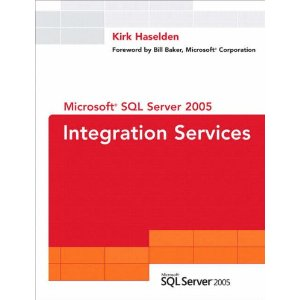